The origins of our words
ETYMOLOGY
A BIG JIGSAW
To begin with, there were some 300 or so words in the first language. But people wanted to communicate more than what was on offer, so they decided to add extra things onto these words. 

 The original words are called the ROOT words, or STEM words, and the additions to these words are called 
 
                                              AFFIXES
 
There are 2 common types of affixes: PREFIXES and SUFFIXES
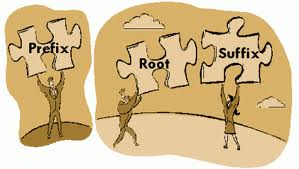 Suffixes are added at the end of a word – e.g. – ful, able, s, ing, ancy, ant, ary, ment.
Prefixes are added at the beginning of a word – e.g. – anti, un, non, dis, in, im.
ing
ant
ation
ed
In
Con
Per
form
What do these prefixes mean?
Mis =
[Speaker Notes: Mis = wrong]
What do these prefixes mean?
dis =
[Speaker Notes: Dis = opposite]
What do these prefixes mean?
re =
[Speaker Notes: re = again]
Spelling aid:

 When prefixes are added they never change the spelling of a word…..
Spelling aid:

 When prefixes are added they never change the spelling of a word…..

So if you know what the prefix is, you just stick it before the normal spelling of the word
Spelling - When prefixes are added they never change the spelling of a word…..
Which word is spelt correctly?
side A                           side B                       
1. missunderstood         misunderstood      
2. disshonest                  dishonest 
3. preeview                     preview
4. unnatural                   unatural
5. immpossible               impossible 
6. irregular                     iregular
7. inncomplete               incomplete
8. improbable                 immprobable
9. empower                    emmpower 
10. addmit                      admit
[Speaker Notes: Write out correct spelling in books]
Per = thoroughly or through
vert = to turn: pervert = to turn thoroughly

form = shape: perform = to shape thoroughly 

vasive = to spread: pervasive = to spread thoroughly

fect = form of to do/make perfect = to do something thoroughly

severe = harsh: persevere = going through harshness
[Speaker Notes: Add new vocab to book]
Ad = to or toward
Dict = to say, and to fix: addict = fixed to something

Ver = to see: advertise = to go towards seeing

Voc = voice: advocate = giving voice to something

Vantage = high point: advantage = toward a higher place
ROOT WORDS
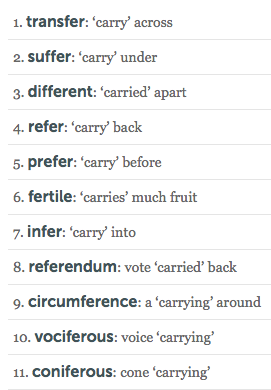 12. Deference = respect – carried from
[Speaker Notes: When something is different, it is carried away or apart from the original.
Key terms to write: vociferous, infer, deference = to carry respect from]
ROOT WORDS
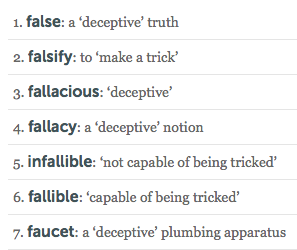 [Speaker Notes: Fault – a derivative of fal – fault line (earthquakes), in tennis, ‘it’s not my fault’
Faucet – tricks you into thinking there is no water available – when the faucet is released, the water flows. 
Pathetic fallacy - Human emotion given to something found in nature. A trick of the emotions: as in we perceive things in nature to be worse/better than they are when we are in an emotional state. 
Key terms to write: fallacious, fallacy, infallible]
ROOT WORDS
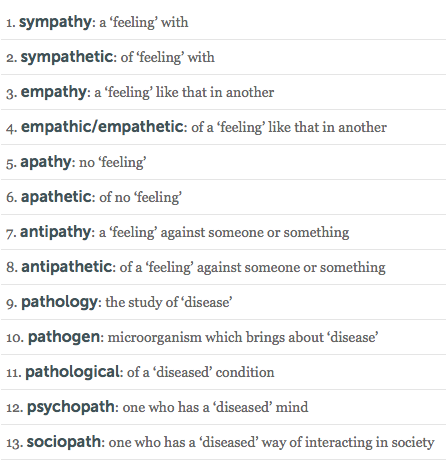 [Speaker Notes: Pathetic fallacy - Human emotion given to something found in nature. A trick of the emotions: as in we perceive things in nature to be worse/better than they are when we are in an emotional state. 
Key terms to write: antipathy, pathological, empathy]
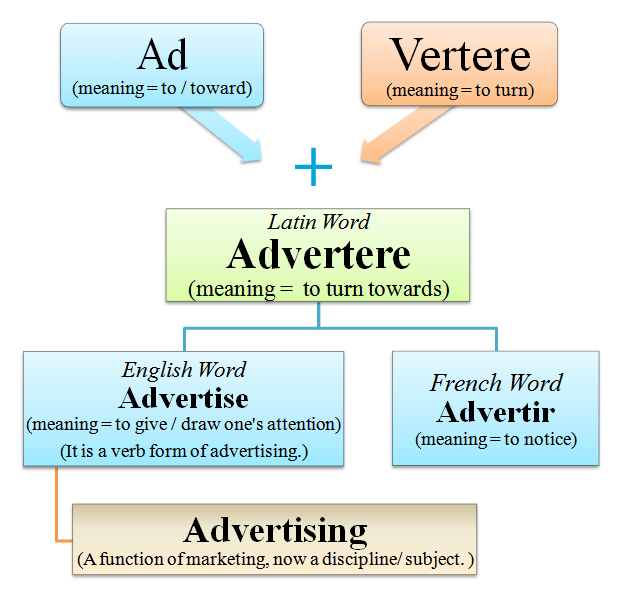 Minster
used in Britain in the name of a large or important church:
York Minster
Westminster,
Upminster, 
Ilminster,
Newminster